1789-1796La Rivoluzione francese e la Bildung tedesca:il classicismo di Weimar
Wilhelm Meisters Lehrjahre di Goethe (1795-96)
Über die ästhetische Erziehung des Menschendi Schiller (1794-95)
Hyperion (1794-99) di Hölderlin
Das Leben Jesu (1795) di Hegel
Gott erhalte Franz den Kaiser di Haydn (1797)
1789
La Rivoluzione francese
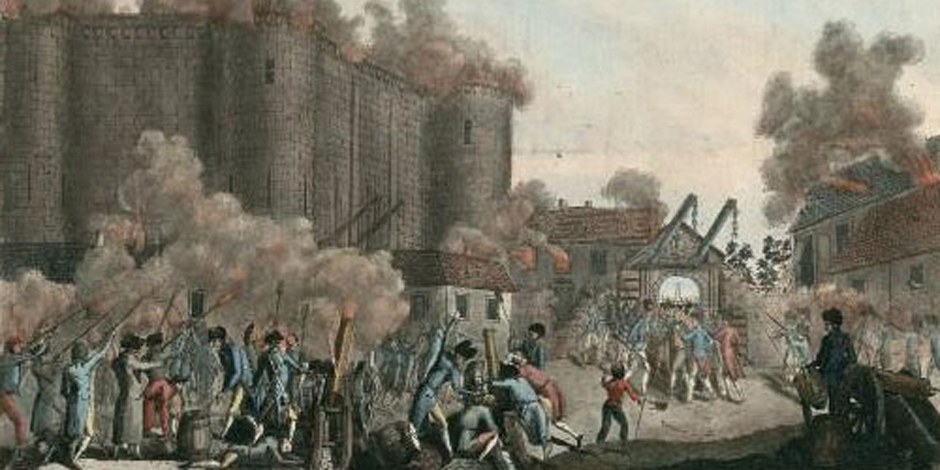 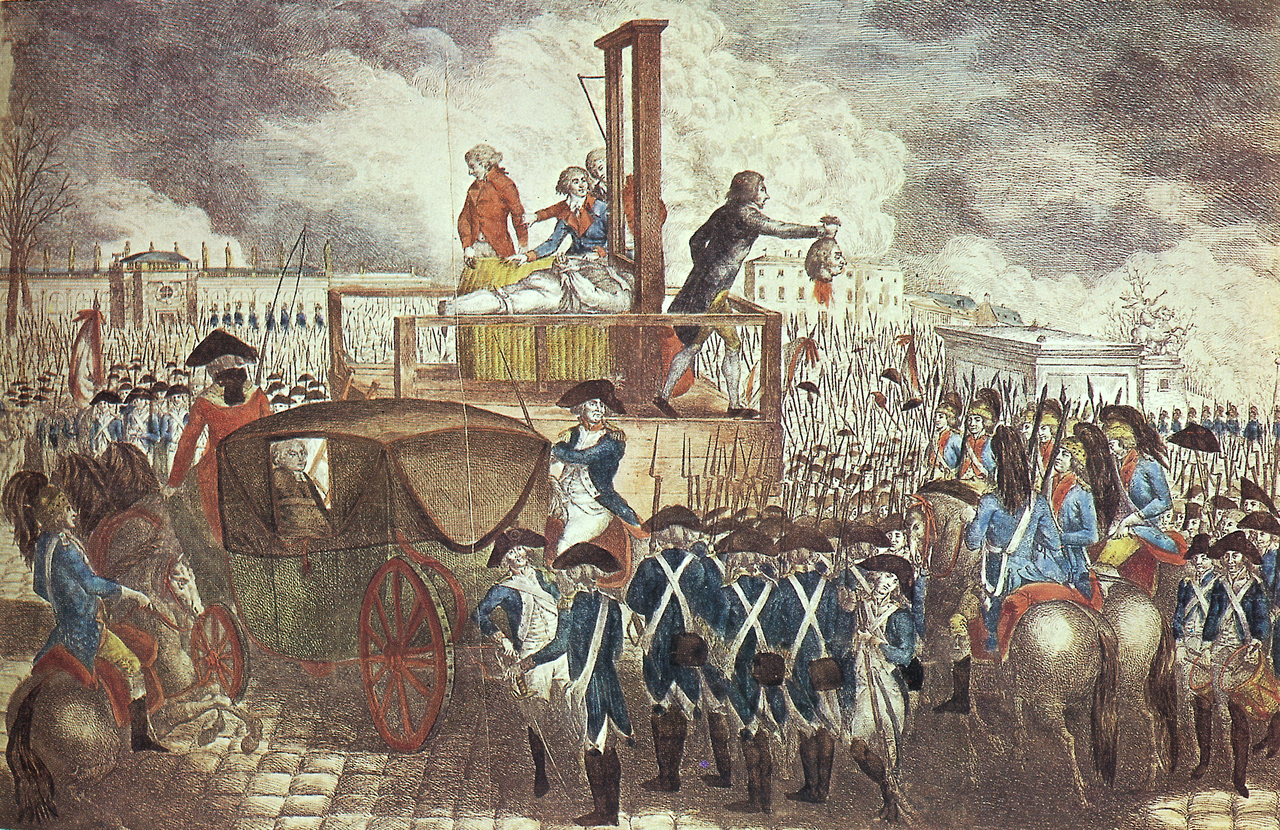 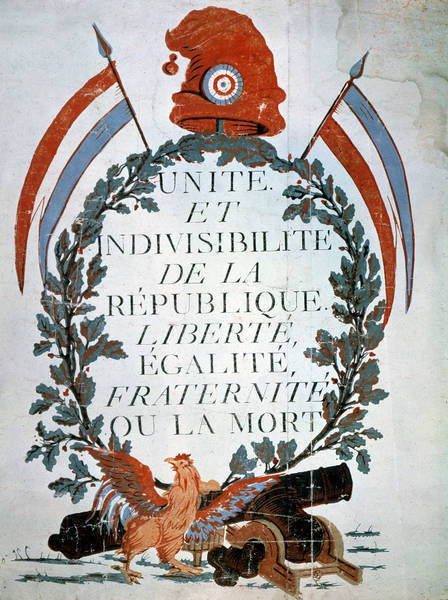 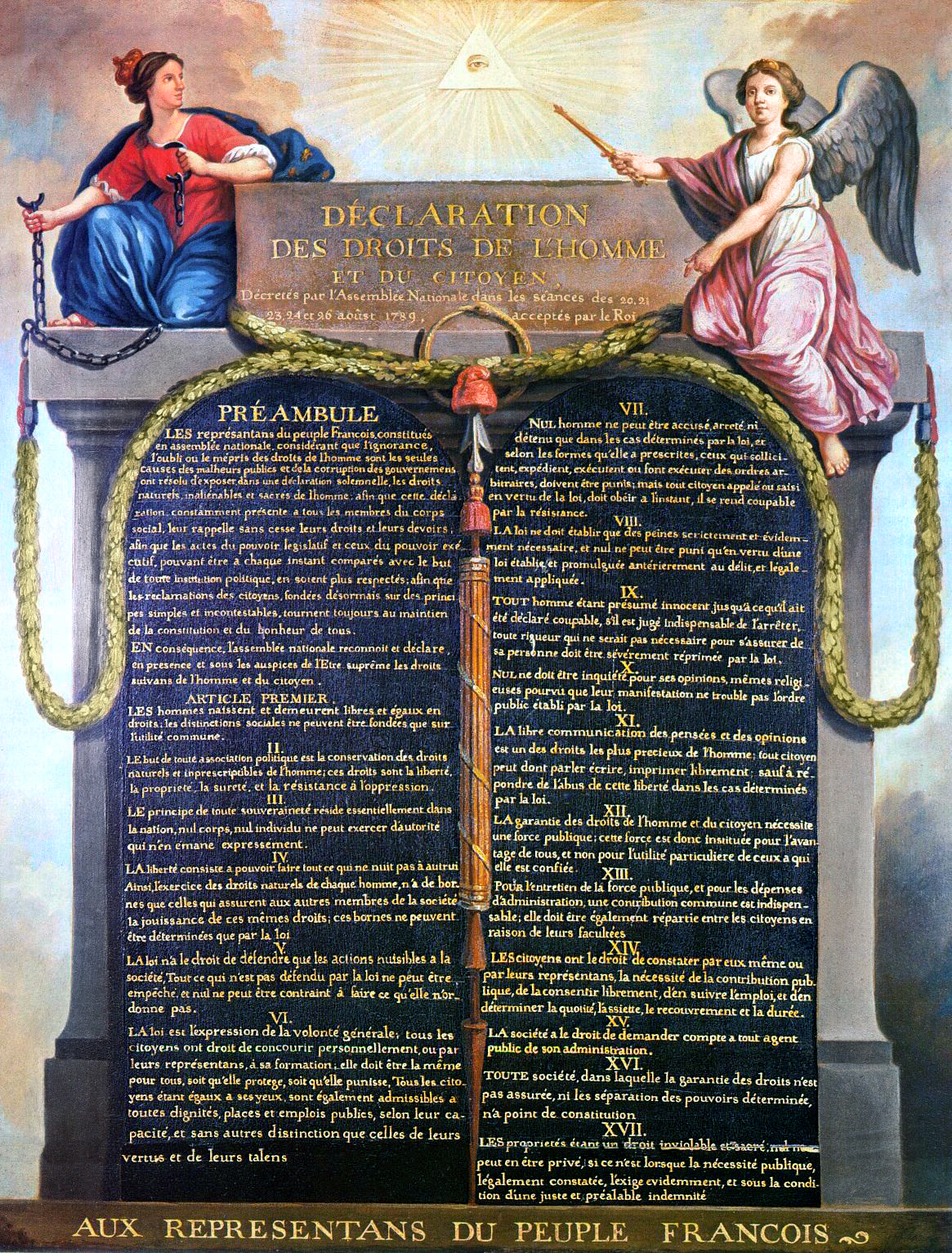 Dichiarazione dei diritti dell’uomo e del cittadino (28 agosto 1789)

I Rappresentanti del Popolo Francese, costituiti in Assemblea Nazionale, considerando che l’ignoranza, l’oblio o il disprezzo dei diritti dell’uomo sono le sole cause delle sfortune pubbliche e della corruzione dei governi, hanno deciso di esporre, in una solenne Dichiarazione, i diritti naturali, inalienabili e sacri dell’uomo, affinché questa Dichiarazione, costantemente presente a tutti i membri del corpo sociale, ricordi ad essi posa i loro diritti e i loro doveri; affinché gli atti del Potere legislativo e quelli del Potere esecutivo, potendo essere in ogni momento confrontati coi fini di tutte le istituzioni politiche, vengano maggiormente rispettati; affinché i reclami dei cittadini, fondati d’ora in poi su princìpi semplici ed incontestabili, siano sempre rivolti al mantenimento della Costituzione ed alla felicità di tutti.
In conseguenza, l’Assemblea Nazionale riconosce e dichiara, alla presenza e sotto gli auspici dell’Essere supremo, i seguenti Diritti dell’Uomo e del Cittadino.
1. Gli uomini nascono e rimangono liberi ed eguali nei diritti. Le distinzioni sociali non possono essere fondate che sull’utilità comune.
2. Il fine di ogni associazione politica è la conservazione dei diritti naturali e imprescrittibili dell’uomo. Questi diritti sono la libertà, la proprietà, la sicurezza, e la resistenza all’oppressione.
3. Il principio di ogni sovranità risiede essenzialmente nella Nazione. Nessun corpo, nessun individuo può esercitare un’autorità che non emani espressamente da essa.
4. La libertà consiste nel poter fare tutto ciò che non nuoce ad altri: così, l’esercizio dei diritti naturali di ciascun uomo non ha confini se non quelli che assicurano agli altri membri della società il godimento dei medesimi diritti. Questi confini non possono essere determinati che dalla Legge.
1791
La Francia muove guerra all’Impero asburgico
Battaglia di Valmy: i prussiani sconfitti
Goethe: «In questa giornata incomincia una nuova era per la storia del mondo»

1792
Abolizione della monarchia
Massacri di settembre

1793
Esecuzione di Luigi XVI
Assassinio di Marat - Il Terrore

1794
Esecuzione di Danton

1795
Esecuzione di Robespierre
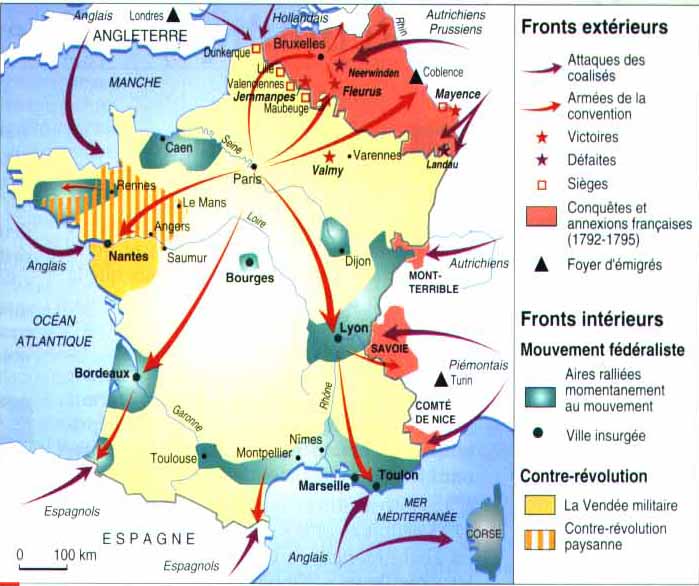 Come viene vista la Rivoluzione, a Weimar?
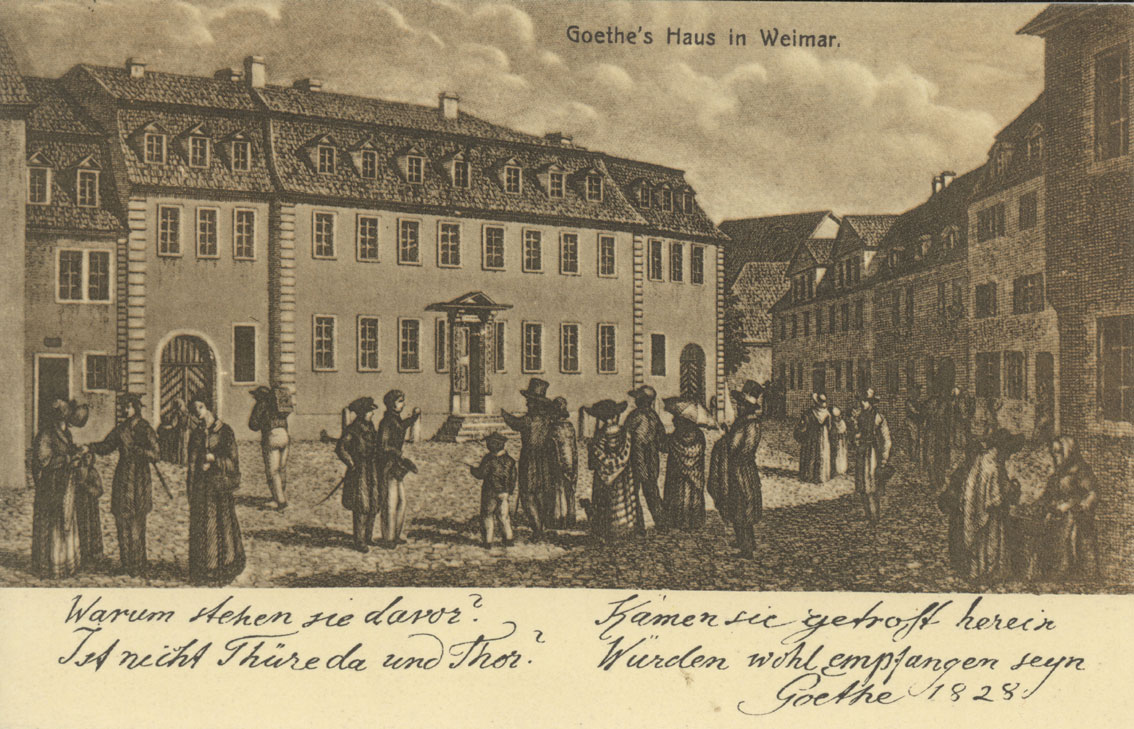 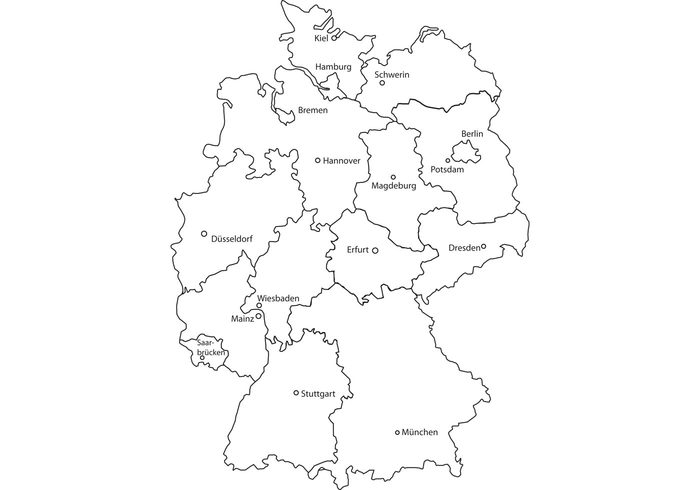 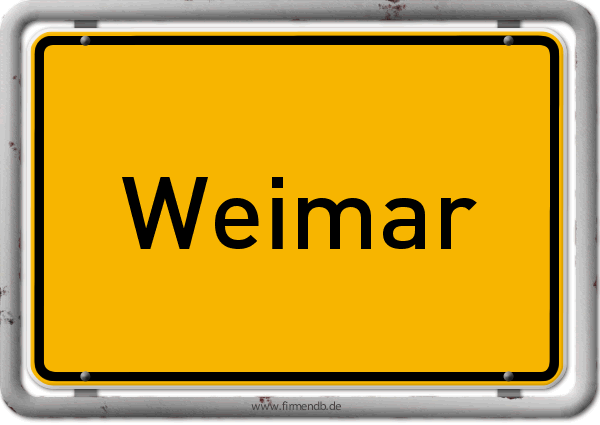 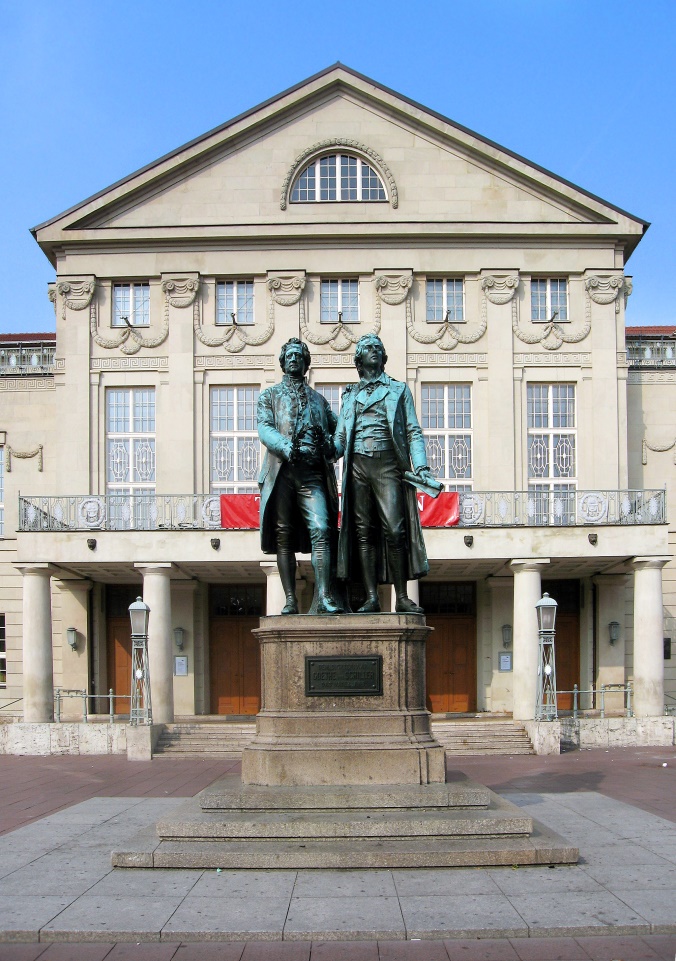 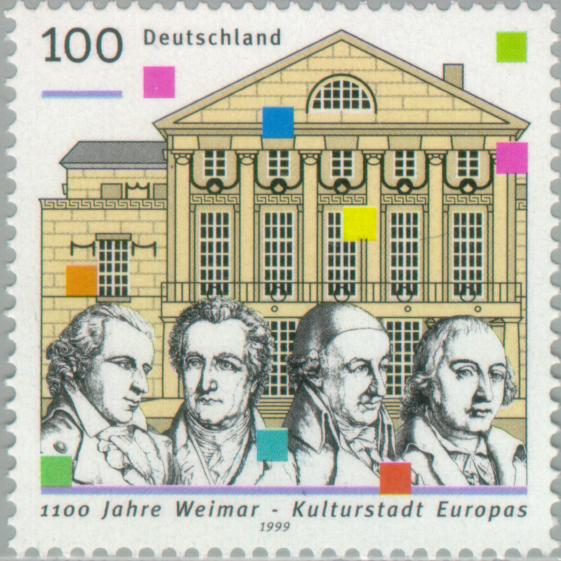 Tuttia Weimar!


Goethe
Schiller
Wieland
Herder
Reazione degli intellettuali tedeschi alla Rivoluzione francese
Goethe, Schiller, Herder, Wieland, Kant, Fichte, Hölderlin, ecc.

prima reazione (1789): adesione
dopo la decapitazione del re (1793): rifiuto/critica
La questione
dilemma: libertà vs. violenza ovvero: come si conquista la libertà senza violenza?
in altri termini: è possibile il processo di dispiegamento della personalità dell’essere umano (Bildung) senza cambiare l’ordinamento sociale?
Bildung vs. Rivoluzione
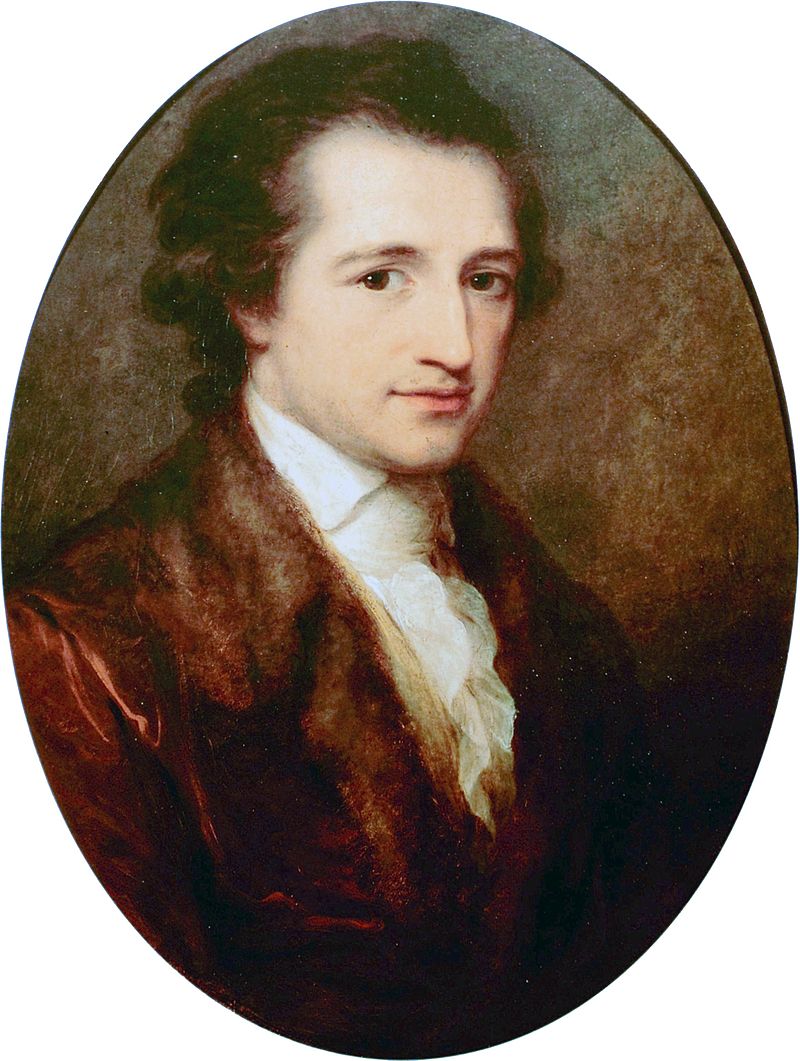 La risposta di Goethe 

Wilhelm Meisters Lehrjahre
(1795-96) 


Capitolo I
Capitolo V, 3





Goethe nel 1787ritratto di Agelica Kauffmann
Il cantiere del Wilhelm Meister
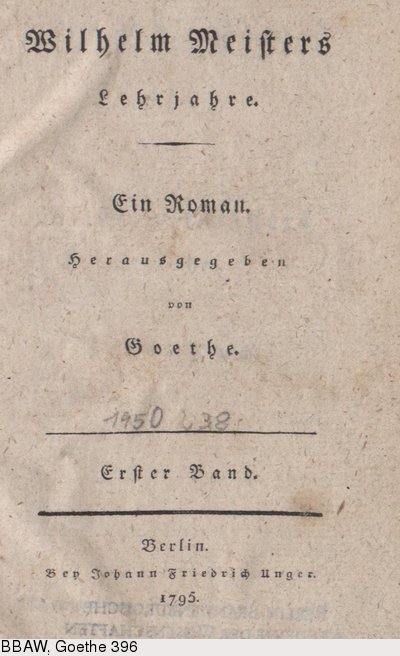 1777-85 – Wilhelm Meisters theatralische Sendung (Urmeister, ritrovato nel 1910 e pubblicato nel 1911)

1796-96 – Wilhelm Meisters Lehrjahre 

1821-29 – Wilhelm Meisters  Wanderjahre (ed. completa nel 1829)
La voce di Goethe
Johann Wolfgang Goethe

Wilhelm MeisterGli anni dell’apprendistato



traduzione di Emilio Castellani e Anita Rho
Milano, Adelphi, 1979
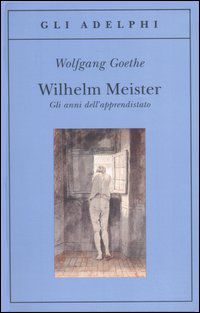 Erstes Buch
Erstes Kapitel
Das Schauspiel dauerte sehr lange. Die alte Barbara trat einigemal ans Fenster und horchte, ob die Kutschen nicht rasseln wollten. Sie erwartete Marianen, ihre schöne Gebieterin, die heute im Nachspiele, als junger Offizier gekleidet, das Publikum entzückte, mit größerer Ungeduld als sonst, wenn sie ihr nur ein mäßiges Abendessen vorzusetzen hatte; diesmal sollte sie mit einem Paket überrascht werden, das Norberg, ein junger, reicher Kaufmann, mit der Post geschickt hatte, um zu zeigen, daß er auch in der Entfernung seiner Geliebten gedenke.
Barbara war als alte Dienerin, Vertraute, Ratgeberin, Unterhändlerin und Haushälterin in Besitz des Rechtes, die Siegel zu eröffnen, und auch diesen Abend konnte sie ihrer Neugierde um so weniger widerstehen, als ihr die Gunst des freigebigen Liebhabers mehr als selbst Marianen am Herzen lag. Zu ihrer größten Freude hatte sie in dem Paket ein feines Stück Nesseltuch und die neuesten Bänder für Marianen, für sich aber ein Stück Kattun, Halstücher und ein Röllchen Geld gefunden. Mit welcher Neigung, welcher Dankbarkeit erinnerte sie sich des abwesenden Norbergs! Wie lebhaft nahm sie sich vor, auch bei Marianen seiner im besten zu gedenken, sie zu erinnern, was sie ihm schuldig sei und was er von ihrer Treue hoffen und erwarten müsse.
Fünftes BuchDrittes Kapitel

Daß ich dir's mit einem Worte sage: mich selbst, ganz wie ich da bin, auszubilden, das war dunkel von Jugend auf mein Wunsch und meine Absicht.
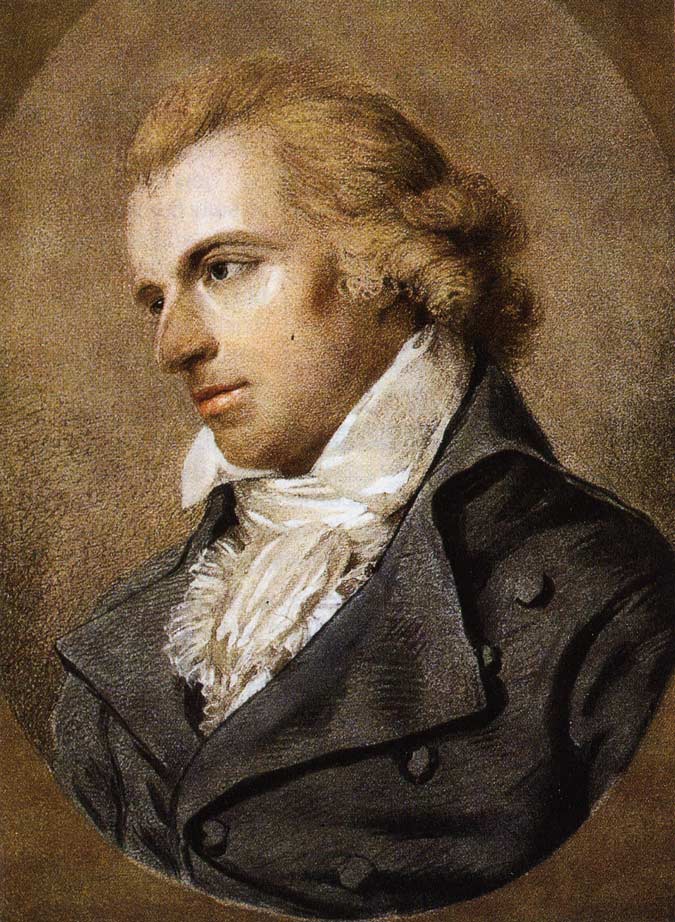 La risposta 
di Schiller

Über die
 ästhetische Erziehung 
des Menschen 
in einer Reihe 
von Briefen
(1795)

Lettera I
Lettera VI

Schiller nel 1794
ritratto di Ludivike Simanowiz
Schiller prima e dopo la rivoluzione francese

Nel 1781 Schiller pubblica I Masnadieri (Die Räuber), dramma potentemente shakespeariano, che viene messo in scena a Mannheim con grande successo e come il Werther suscita innumerevoli imitazioni tra i giovani; il duca Carl Eugen von Württemberg lo fa arrestare (per essere andato a Mannheim senza permesso) e gli interdice la scrittura di testi non scientifici (Schiller studia medicina); nel 1782 Schiller fugge da Stoccarda (la sua patria) per andare a Mannheim.

Poi c'è il 1789.

Nel 1795 Schiller pubblica le Lettere sull'educazione estetica dell'uomo dedicandole al duca Christian von Schleswig Holstein-Augustenburg. Ora la soluzione non è più la rivolta, ma la Bildung, ovvero l’educazione del singolo e della comunità non sul piano politico bensì sul piano estetico: la stessa posizione sostenuta da Goethe nel Wilhelm Meister (1795-96).
La voce di Schiller
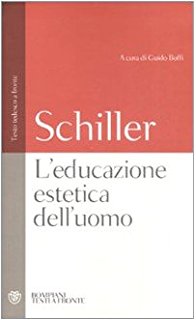 Friedrich Schiller


L’educazione estetica dell’uomo



a cura di Guido BoffiMilano, Bompiani, 2007
Über die ästhetische Erziehung des Menschen, 1
Erster Brief
(al duca Christian von Schleswig Holstein-Augustenburg) 

Sie wollen mir also vergönnen, Ihnen die Resultate meiner Untersuchungen über das Schöne und die Kunst in einer Reihe von Briefen vorzulegen. Lebhaft empfinde ich das Gewicht, aber auch den Reiz und die Würde dieser Unternehmung. Ich werde von einem Gegenstande sprechen, der mit dem besten Theil unserer Glückseligkeit in einer unmittelbaren und mit dem moralischen Adel der menschlichen Natur in keiner sehr entfernten Verbindung steht. Ich werde die Sache der Schönheit vor einem Herzen führen, das ihre ganze Macht empfindet und ausübt und bei einer Untersuchung, wo man eben so oft genöthigt ist, sich auf Gefühle als auf Grundsätze zu berufen, den schwersten Theil meines Geschäfts auf sich nehmen wird.
i greci (antichi)				i moderni

interezza					scissione
ingenuità					sentimentalismo
fantasia					astrazione
armonia					frammento
comunità organica				Stato positivo

l’arte deve ricomporre la totalità perduta
Über die ästhetische Erziehung des Menschen, 6

Kann aber wohl der Mensch dazu bestimmt seyn, über irgend einem Zwecke sich selbst zu versäumen? Sollte uns die Natur durch ihre Zwecke eine Vollkommenheit rauben können, welche uns die Vernunft durch die ihrigen vorschreibt? Es muß also falsch seyn, daß die Ausbildung der einzelnen Kräfte das Opfer ihrer Totalität notwendig macht; oder wenn auch das Gesetz der Natur noch so sehr dahin strebte, so muß es bey uns stehen, diese Totalität in unserer Natur, welche die Kunst zerstört hat, durch eine höhere Kunst wieder herzustellen.
Friedrich Hölderlin (1770-1843)

Tratta lo stesso problema di Schiller, la scissione dell’uomo moderno e il tentativo di ricomporne la totalità, nel romanzo Hyperion, inziato nel 1792, pubblicato in parte nel 1794 sulla rivista di Schiller «Thalia» e pubblicato in  due volumi nel 1797 e nel 1799.
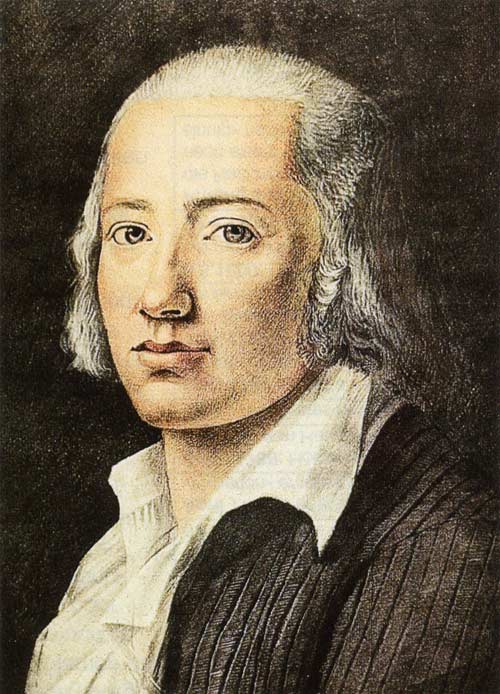 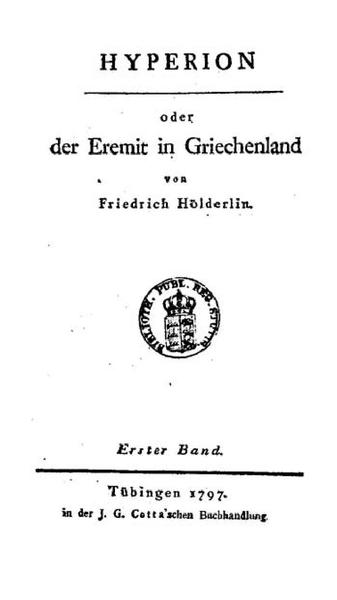 Nel romanzo il greco Iperione partecipa alla lotta del 1770 contro i turchi per la libertà della propria patria. Ma è sconfitto, e perde il suo amico Alabanda e la sua amata Diotima. Allora viaggia sconvolto per l’Europa fino ad arrivare  in Germania.
La voce di Hölderlin
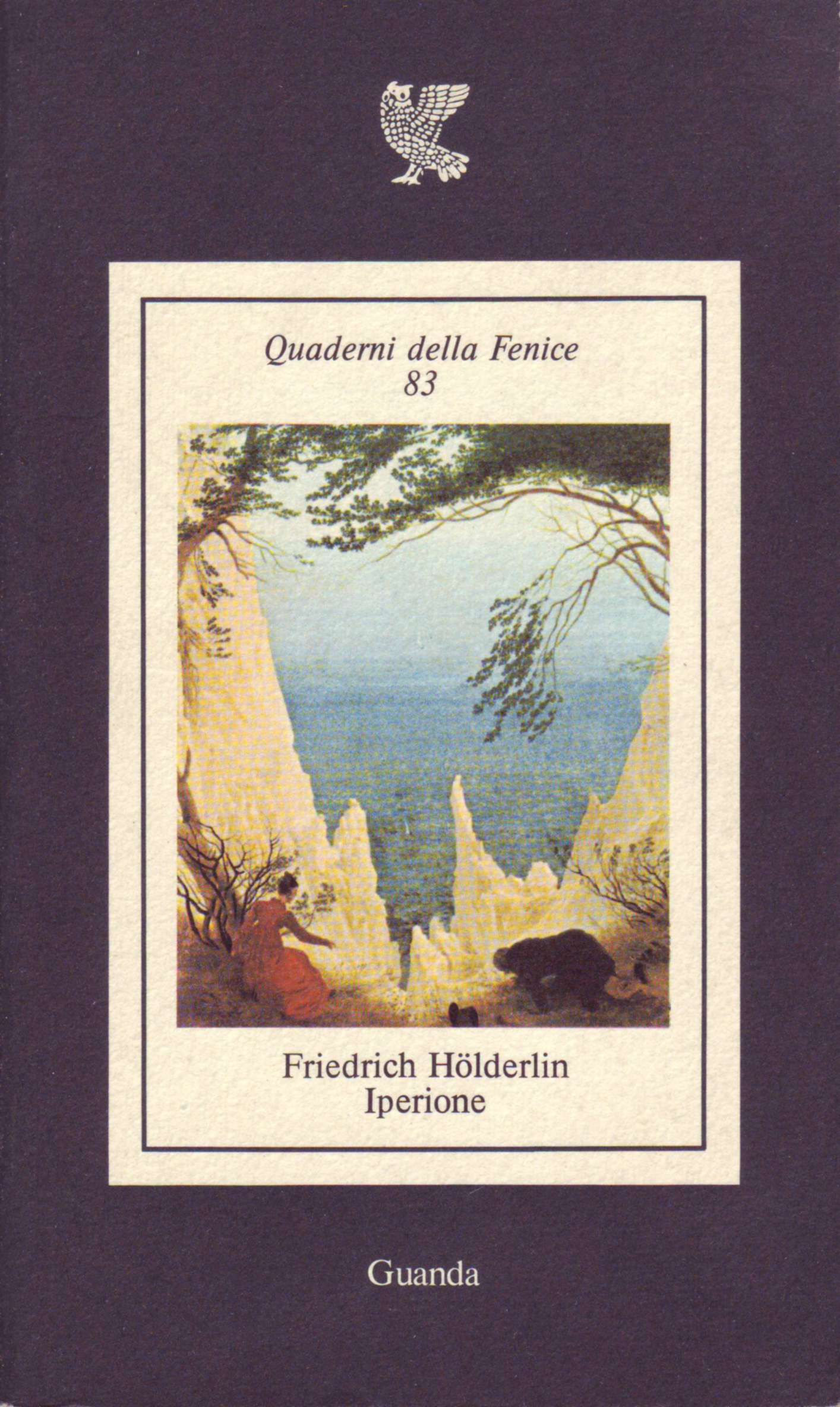 Volume 2 Libro 2 
Iperione a Bellarmino

Così venni tra i tedeschi…
So kam ich unter die Deutschen. Ich foderte nicht viel und war gefaßt, noch weniger zu finden. Demütig kam ich, wie der heimatlose blinde Oedipus zum Tore von Athen, wo ihn der Götterhain empfing; und schöne Seelen ihm begegneten –
	Wie anders ging es mir!
	Barbaren von alters her, durch Fleiß und Wissenschaft und selbst durch Religion barbarischer geworden, tiefunfähig jedes göttlichen Gefühls, verdorben bis ins Mark zum Glück der heiligen Grazien, in jedem Grad der Übertreibung und der Ärmlichkeit beleidigend für jede gutgeartete Seele, dumpf und harmonielos, wie die Scherben eines weggeworfenen Gefäßes – das, mein Bellarmin! waren meine Tröster.
Georg Wilhelm Friedrich Hegel
(1770-1831)

1788 Frequenta l’università di Tubinga, dove fa amicizia con Hölderlin e Schelling, condividendo con loro l’entusiasmo per la Rivoluzione francese.

1807 Phänomenologie des Geistes

1812-16 Wissenschaft der Logik 

1816 Enzyklopädie der philophischen Wissenschaften 

1821 Grundlinien der Philosophie des Rechts
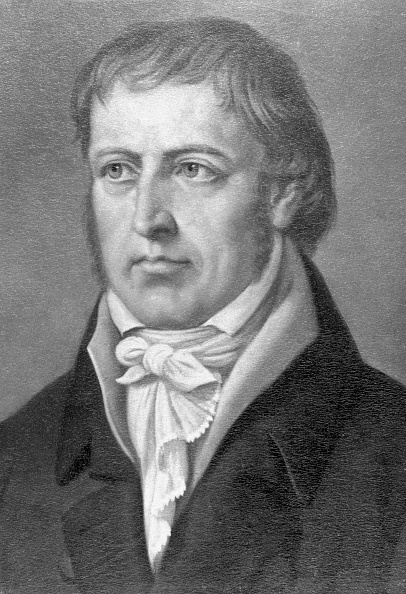 Hölderlin a Hegel, 10 luglio 1794

«Io sono certo che tu talvolta hai pensato a me, dopo che ci siamo lasciati con questa parola d’ordine: regno di Dio. Con questa parola d’ordine, io credo, ci riconosceremo dopo non importa quale metamorfosi. Qualunque cosa avvenga, sono certo che mai il tempo cancellerà in te questo tratto. Credo che avverrà lo stesso per me»
Hegel a Schelling, 16 aprile 1795

«I primi due fascicoli delle «Horen» di Schiller mi hanno procurato un grande piacere. L’articolo Sull’educazione estetica del genere umano è un capolavoro. […] Dal sistema kantiano e dal suo più alto perfezionamento prevedo in Germania una rivoluzione che partirà dai princìpi già esistenti […] Le conseguenze che si trarranno lasceranno a bocca aperta molti signori. Si proverà la vertigine di fronte a questa suprema altezza della filosofia. Ma perché si è giunti così tardi ad elevare ulteriormente la dignità dell’uomo, a riconoscere la sua facoltà di essere libero che lo colloca sul piano di tutti gli spiriti? Credo che non ci sia alcun altro segno del tempo migliore di questo; che l’umanità è rappresentata come degna di stima in se stessa. Questa è una prova che l’aureola che circonda la testa degli oppressori e degli dèi sulla terra sta per scomparire».
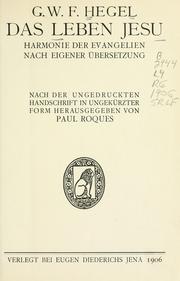 G.W.F. Hegel
Das Leben Jesu(scritto: 9 maggio – 24 luglio 1795, pubblicato: Diederichs 1906)

Il vangelo riscritto in termini kantiani, con la Ragione al posto di Dio: Gesù eroe rivoluzionario della Vernunft.
La voce di Hegel
Hegel

Vita di Gesù








a cura di Antimo Negri
Bari, Laterza, 1994
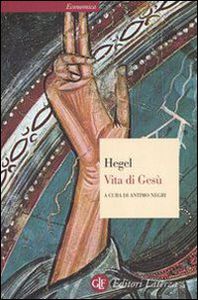 Inizio delle guerre napoleoniche (1795-1814):
avanzata dei francesi in Europa
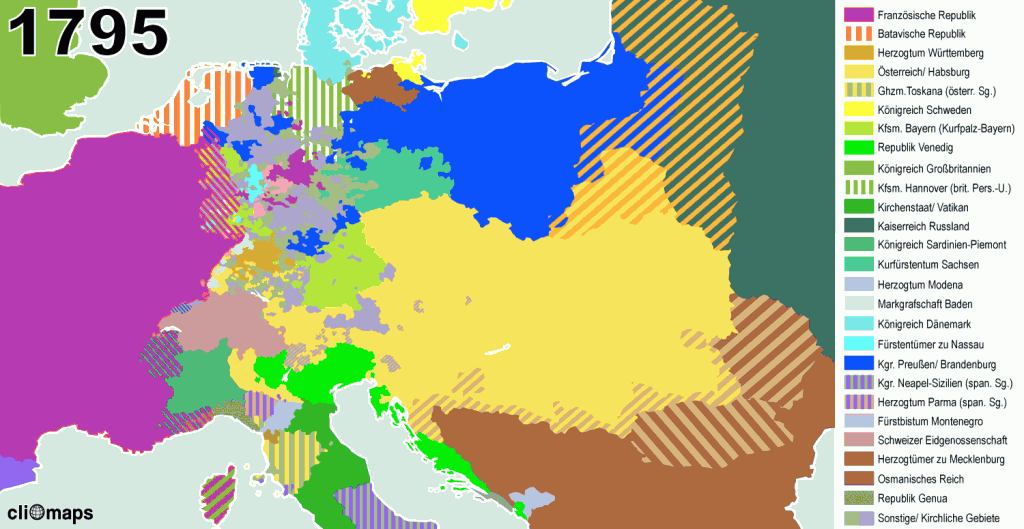 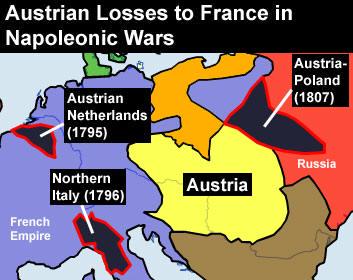 Gott erhalte Franz den Kaiser
(1797)










Parole di Lorenz Leopold Haschka
Musica di Franz Joseph Haydn
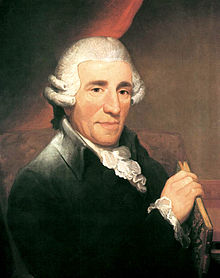 Franz Joseph Haydn (1732-1809)


Nel 1797 compone l’inno Gott erhalte Franz den Kaiser, su parole di Lorenz Leopold Haschka. Il modello è God save the Queen, la musica è ripresa da una melodia popolare croata. La Kaiserhymne è un’arma contro Napoleone, e diventa il primo inno austriaco.
Gott erhalte Franz den Kaiser
Gott erhalte Franz, den Kaiser,Unsern guten Kaiser Franz!Lange lebe Franz, der Kaiser,In des Glückes hellstem Glanz!Ihm erblühen Lorbeerreiser,Wo er geht, zum Ehrenkranz!|: Gott erhalte Franz, den Kaiser,Unsern guten Kaiser Franz! :|Laß von seiner Fahne SpitzenStrahlen Sieg und Fruchtbarkeit!Laß in seinem Rate SitzenWeisheit, Klugheit, Redlichkeit;Und mit Seiner Hoheit BlitzenSchalten nur Gerechtigkeit!|: Gott erhalte Franz, den Kaiser,Unsern guten Kaiser Franz! :|
Ströme deiner Gaben FülleÜber ihn, sein Haus und Reich!Brich der Bosheit Macht, enthülleJeden Schelm- und Bubenstreich!Dein Gesetz sei stets sein Wille,Dieser uns Gesetzen gleich.|: Gott erhalte Franz, den Kaiser,Unsern guten Kaiser Franz! :|Froh erleb' er seiner Lande,Seiner Völker höchsten Flor!Seh' sie, Eins durch Bruderbande,Ragen allen andern vor!Und vernehm' noch an dem RandeSpäter Gruft der Enkel Chor.|: Gott erhalte Franz, den Kaiser,Unsern guten Kaiser Franz! :|
Lied der Deutschen

nel 1841 August Heinrich Hoffmann von Fallersleben lo compone sulla musica della Kaiserhymne
nel 1922 diviene l’inno della Repubblica di Weimar
oggi la terza strofa è l’inno della Repubblica Federale Tedesca
II.
Deutsche Frauen, deutsche Treue,Deutscher Wein und deutscher SangSollen in der Welt behaltenIhren alten schönen Klang,Uns zu edler Tat begeisternUnser ganzes Leben lang. |: Deutsche Frauen, deutsche Treue,  Deutscher Wein und deutscher Sang! :|
I.
Deutschland, Deutschland über alles,Über alles in der Welt,Wenn es stets zu Schutz und TrutzeBrüderlich zusammenhält.Von der Maas bis an die Memel,Von der Etsch bis an den Belt, |: Deutschland, Deutschland über alles,  Über alles in der Welt! :|
III.Einigkeit und Recht und FreiheitFür das deutsche Vaterland!Danach lasst uns alle strebenBrüderlich mit Herz und Hand!Einigkeit und Recht und FreiheitSind des Glückes Unterpfand; |: Blüh' im Glanze dieses Glückes,  Blühe, deutsches Vaterland! :|